Stream Gaging Program
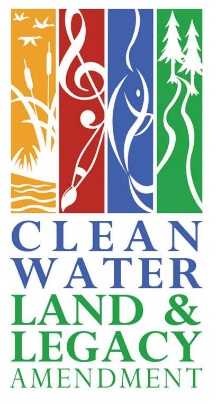 DNR Division of Ecological & Water Resources (EWR)
Water Quantity Monitoring Programs
Lake Water Levels
Precipitation and Climate
Groundwater Levels
Stream Flow and Water Levels
9/17/2018
2
Citizen Scientists  - Lake Level Monitoring
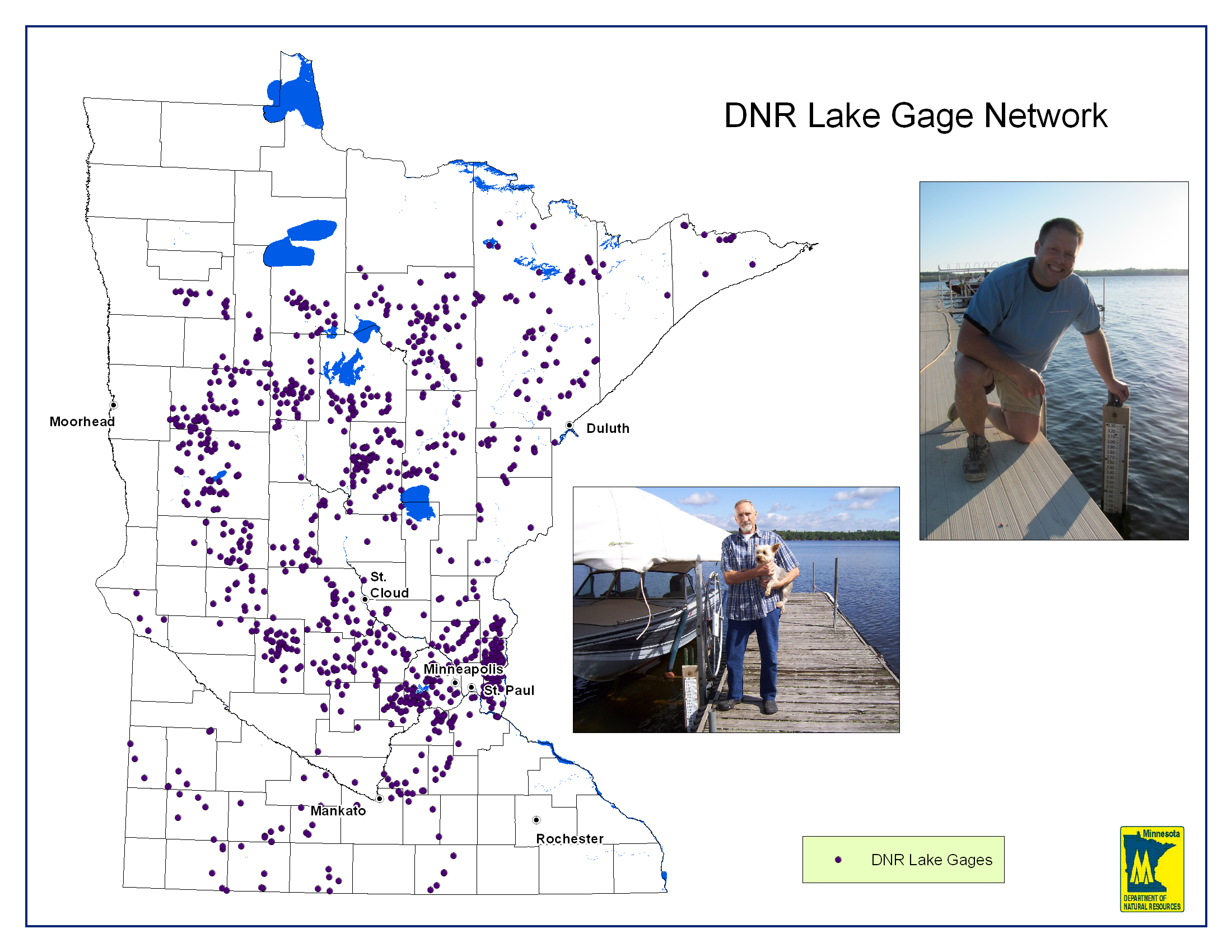 Optional Tagline Goes Here | mn.gov/websiteurl
9/17/2018
3
Citizen Scientists  - Precipitation Monitoring Network
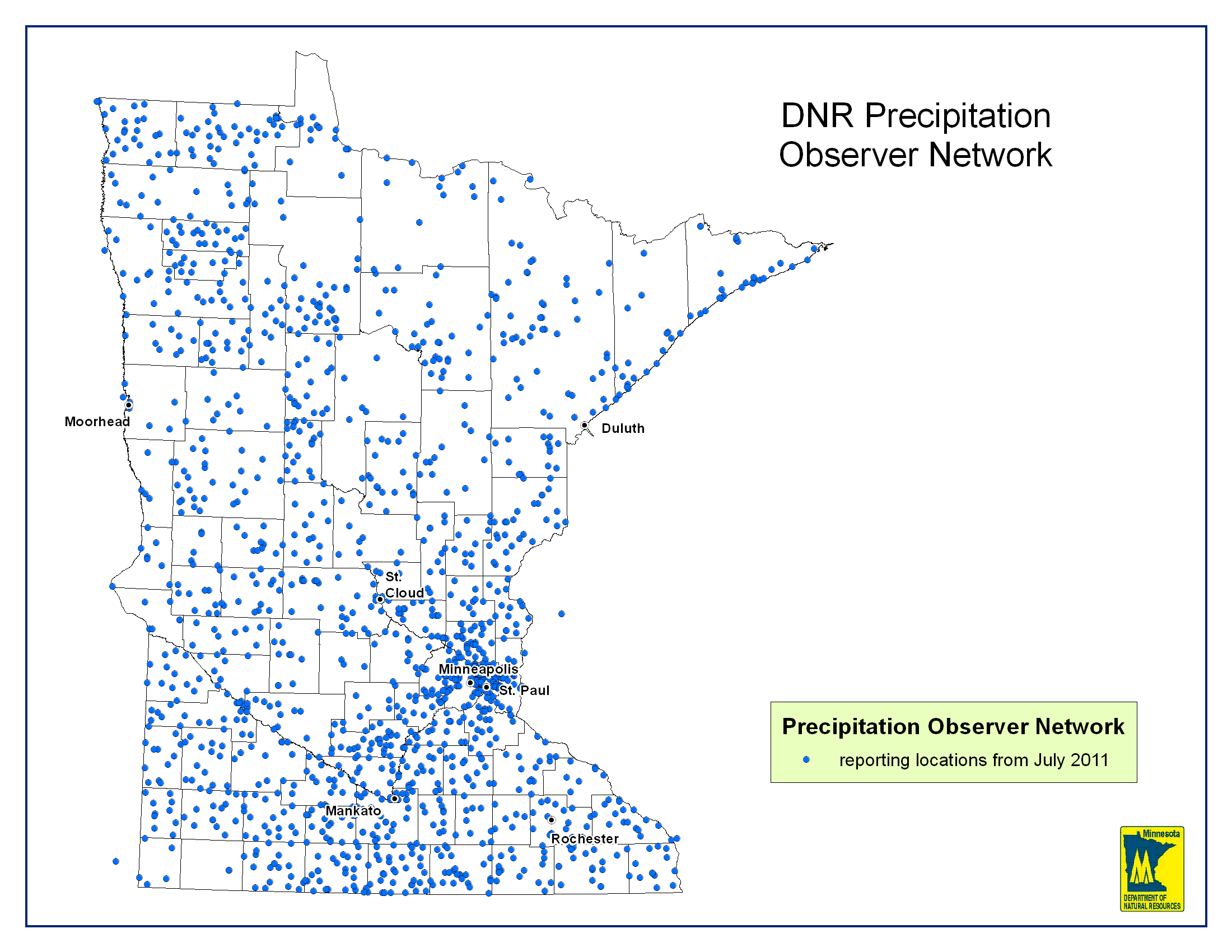 Optional Tagline Goes Here | mn.gov/websiteurl
9/17/2018
4
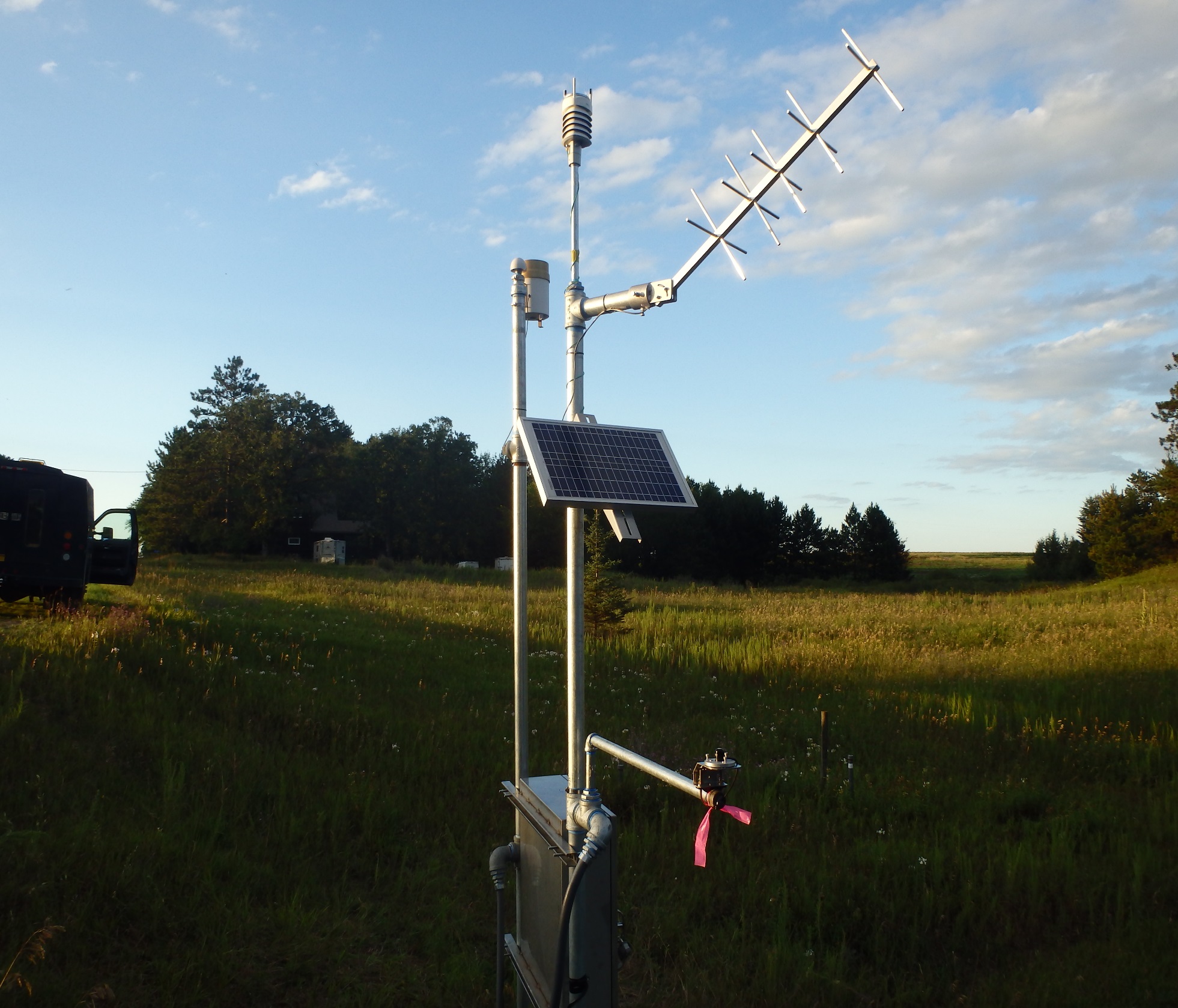 Real time weather stations
Agriculture - Irrigation
Long term changes in climate
Optional Tagline Goes Here | mn.gov/websiteurl
9/17/2018
5
Accelerated Ground Water Monitoring
9/17/2018
6
Accelerated Ground Water Monitoring
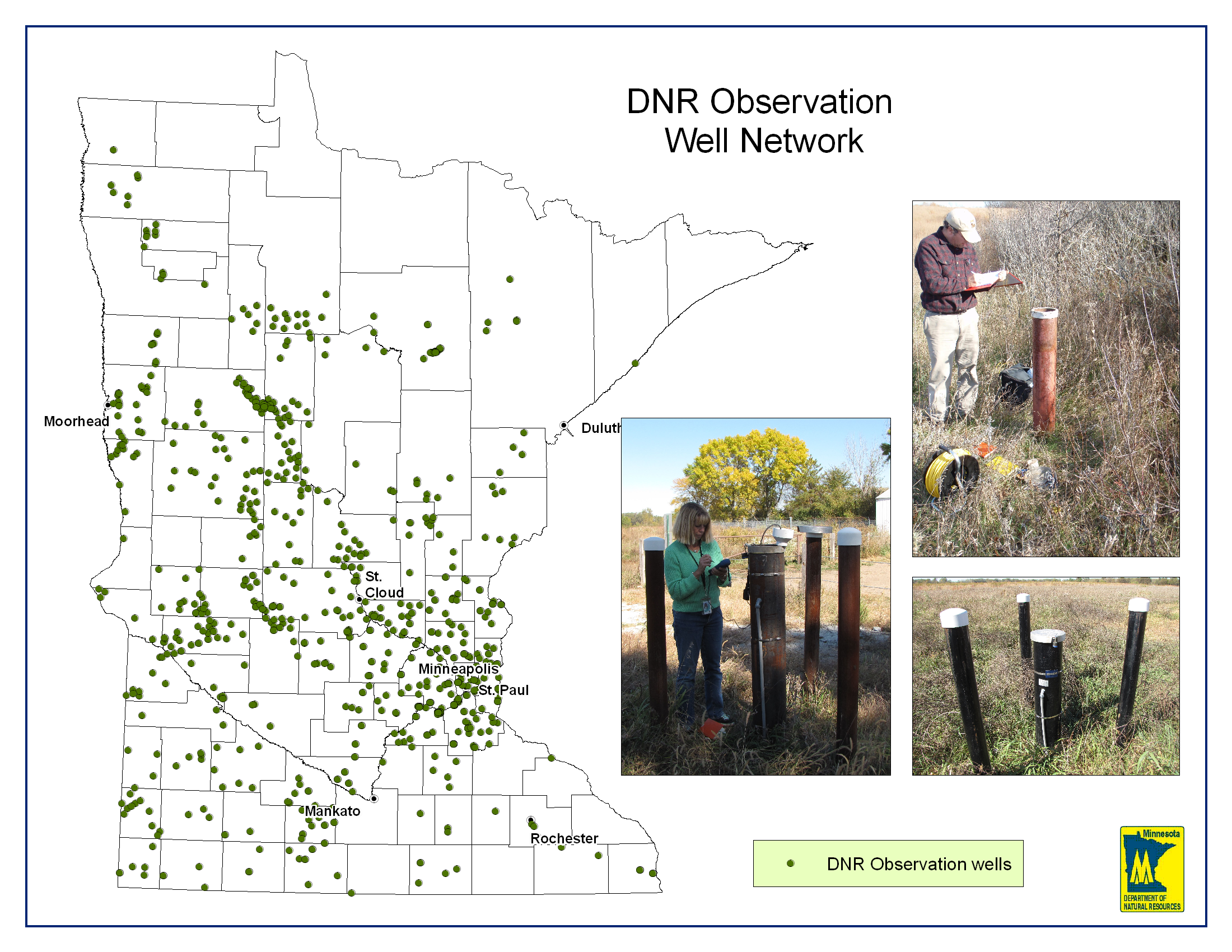 [Speaker Notes: Recently acquired shallow drill rig for surficial well installation for state agencies  - DNR PCA MDA
Sense of urgency –limited resources increased demand.]
9/17/2018
8
Standardization of Equipment and Data Collection
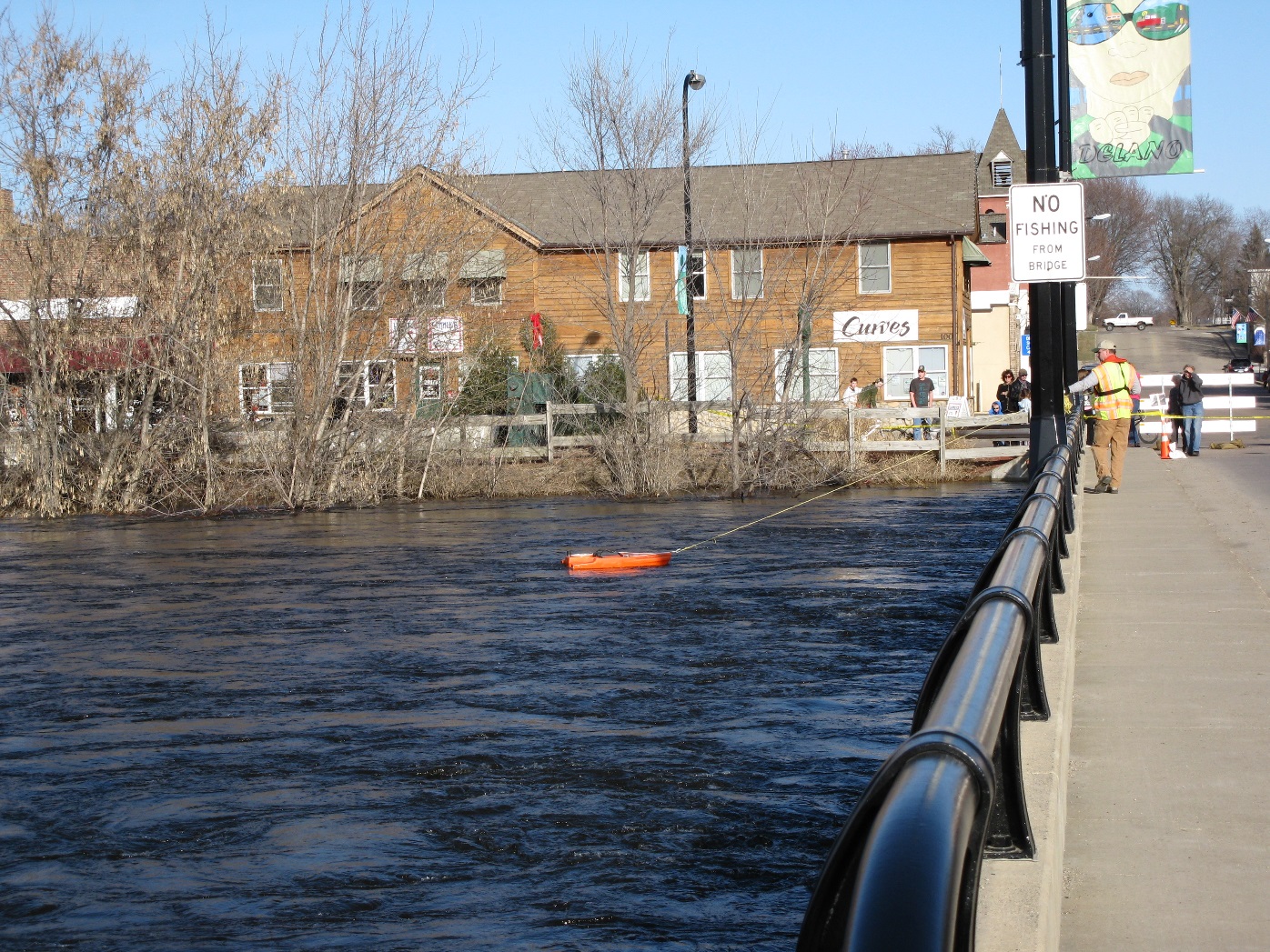 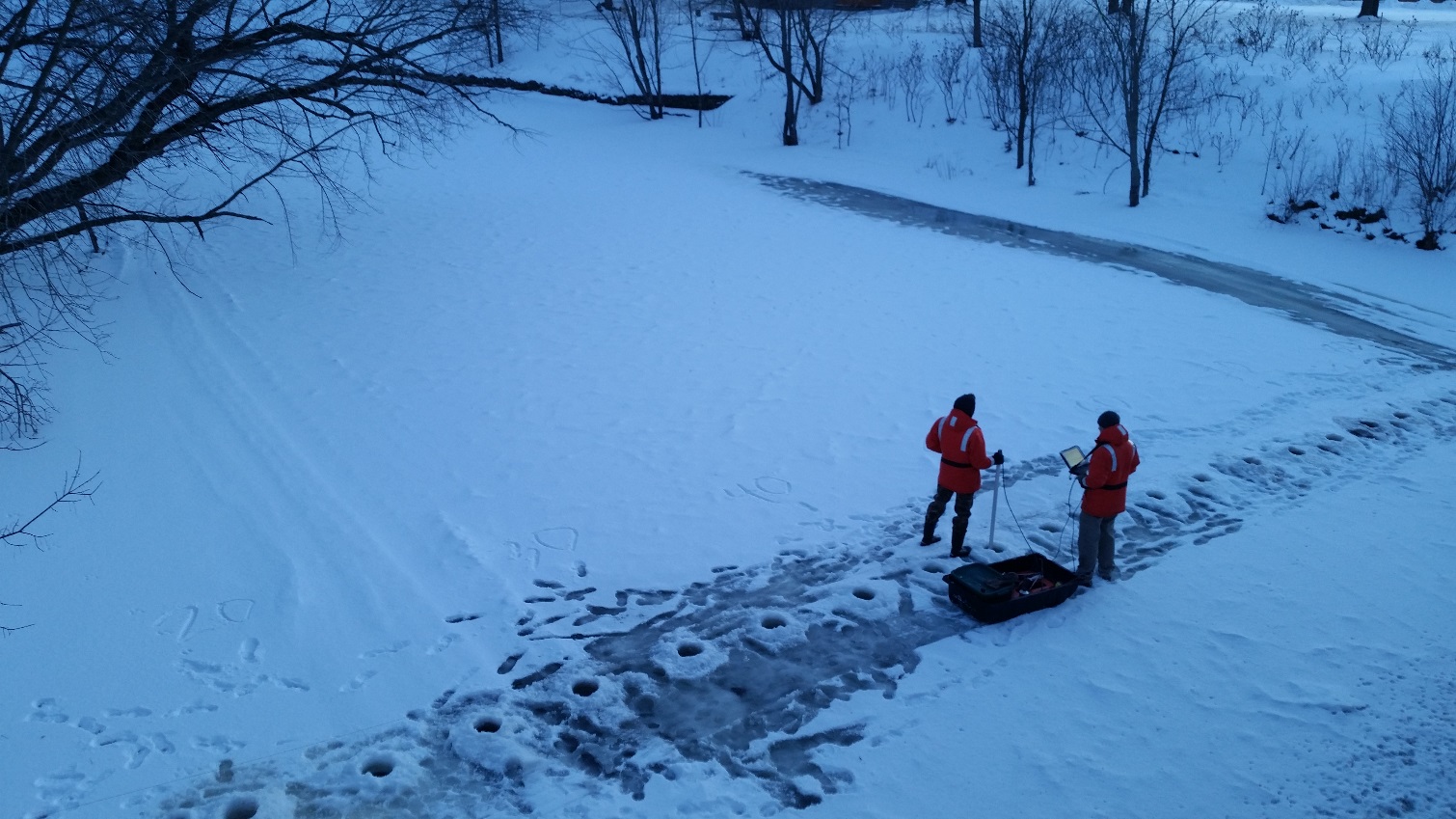 9/17/2018
9
DNR Cooperative Stream Gaging Network
+280 Stream gages
180 with real time data
Uses
Water quality
Flood warning
Water quantity
Water recreation
Sediment loading and stream restoration
Multiple Use
9/17/2018
10
Cooperators and Partners: Sharing of data and resources
Federal Agencies
USGS, National Weather Service, USFWS,USACE
State Agencies
PCA, MDA
Local Government
Watershed Districts, Cities, Counties
Private Industry and Organizations
9/17/2018
11
Summer Flooding 2018
Assist National Weather Service for flood predictions and warnings
Critical information for federal aid requests 
Planning and infrastructure design and repair
9/17/2018
12
Lake Shetek, Murray County: July 2018
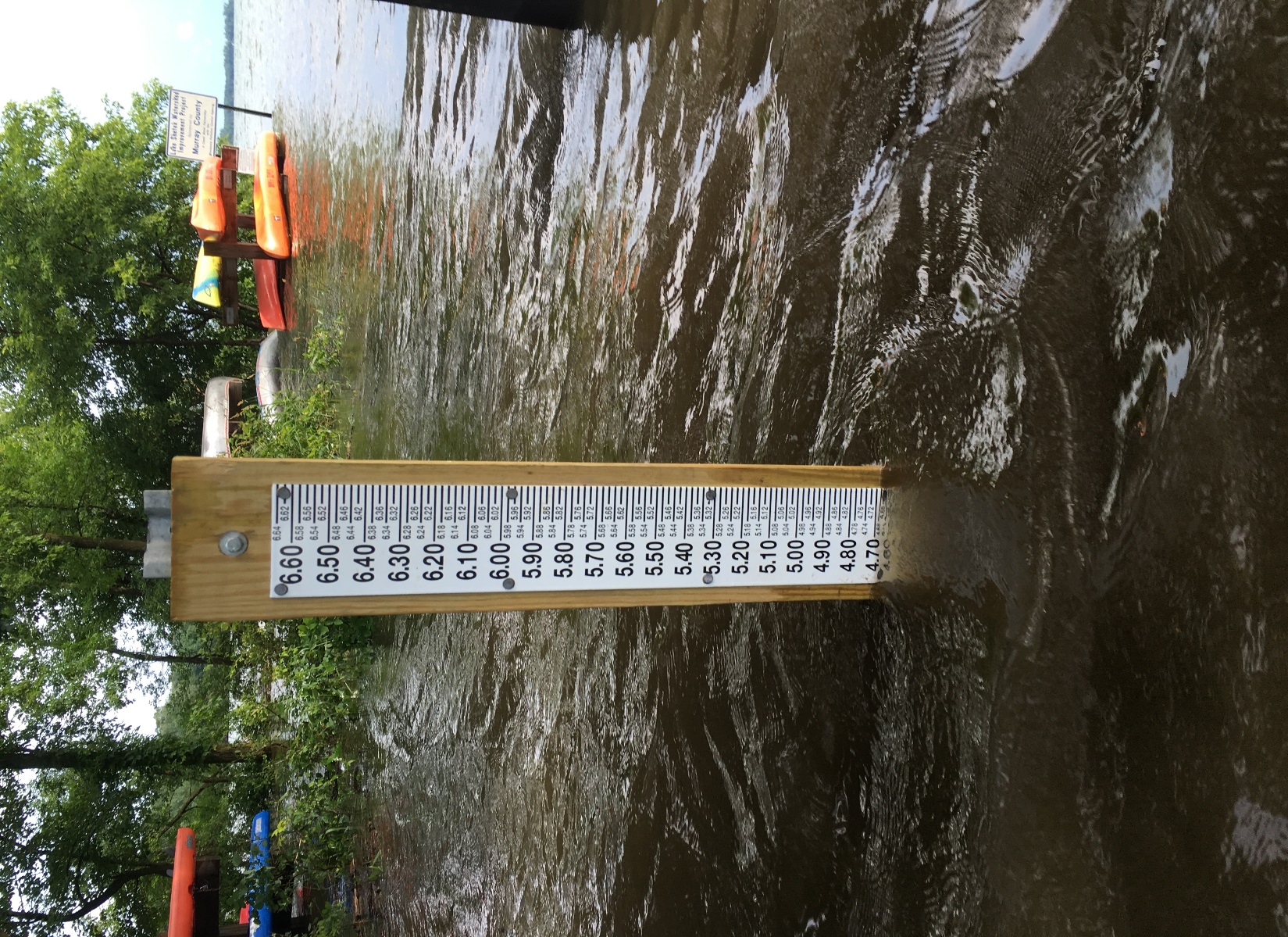 Optional Tagline Goes Here | mn.gov/websiteurl
9/17/2018
13
Cooperative Stream Gaging
9/17/2018
14
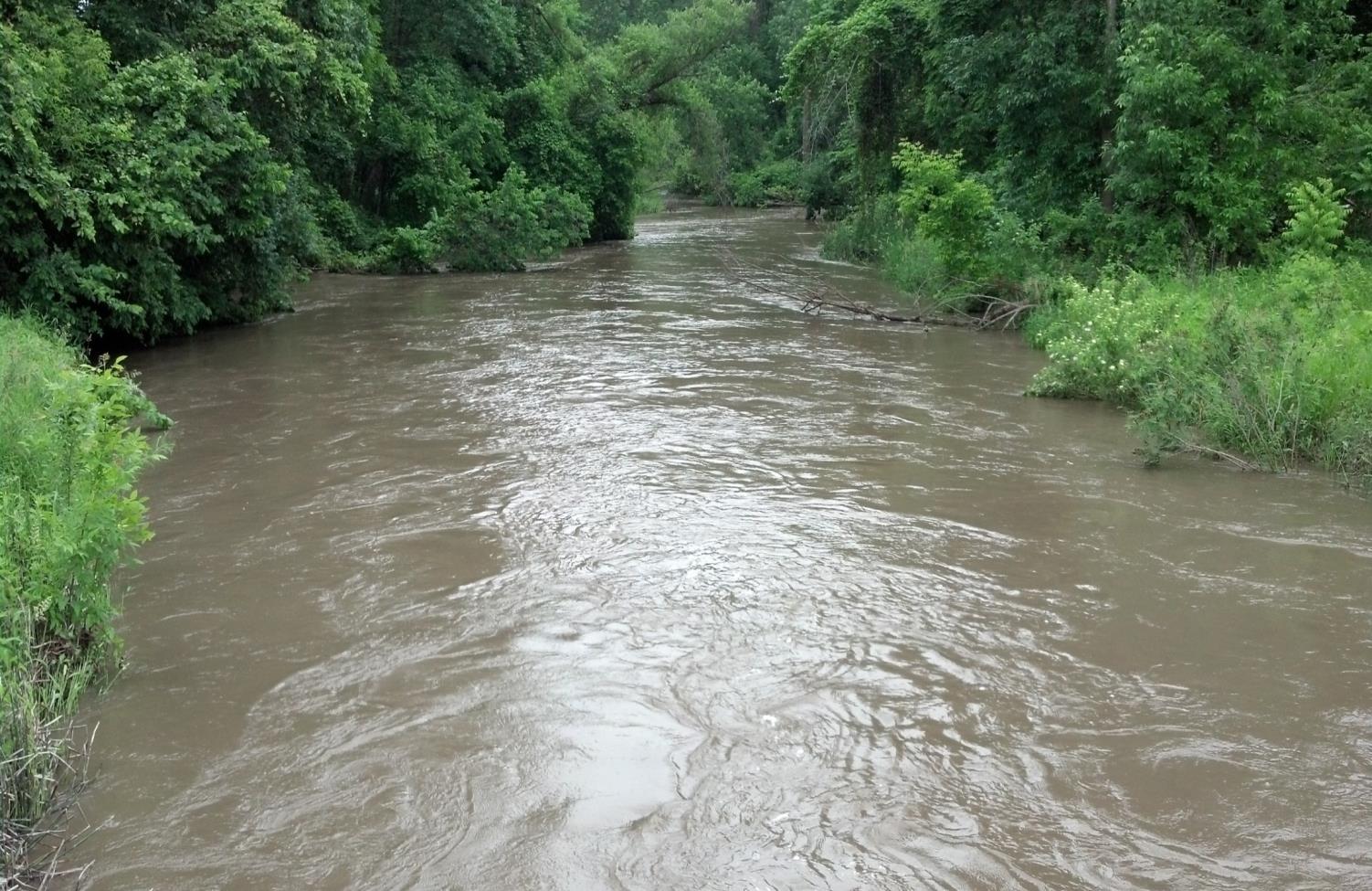 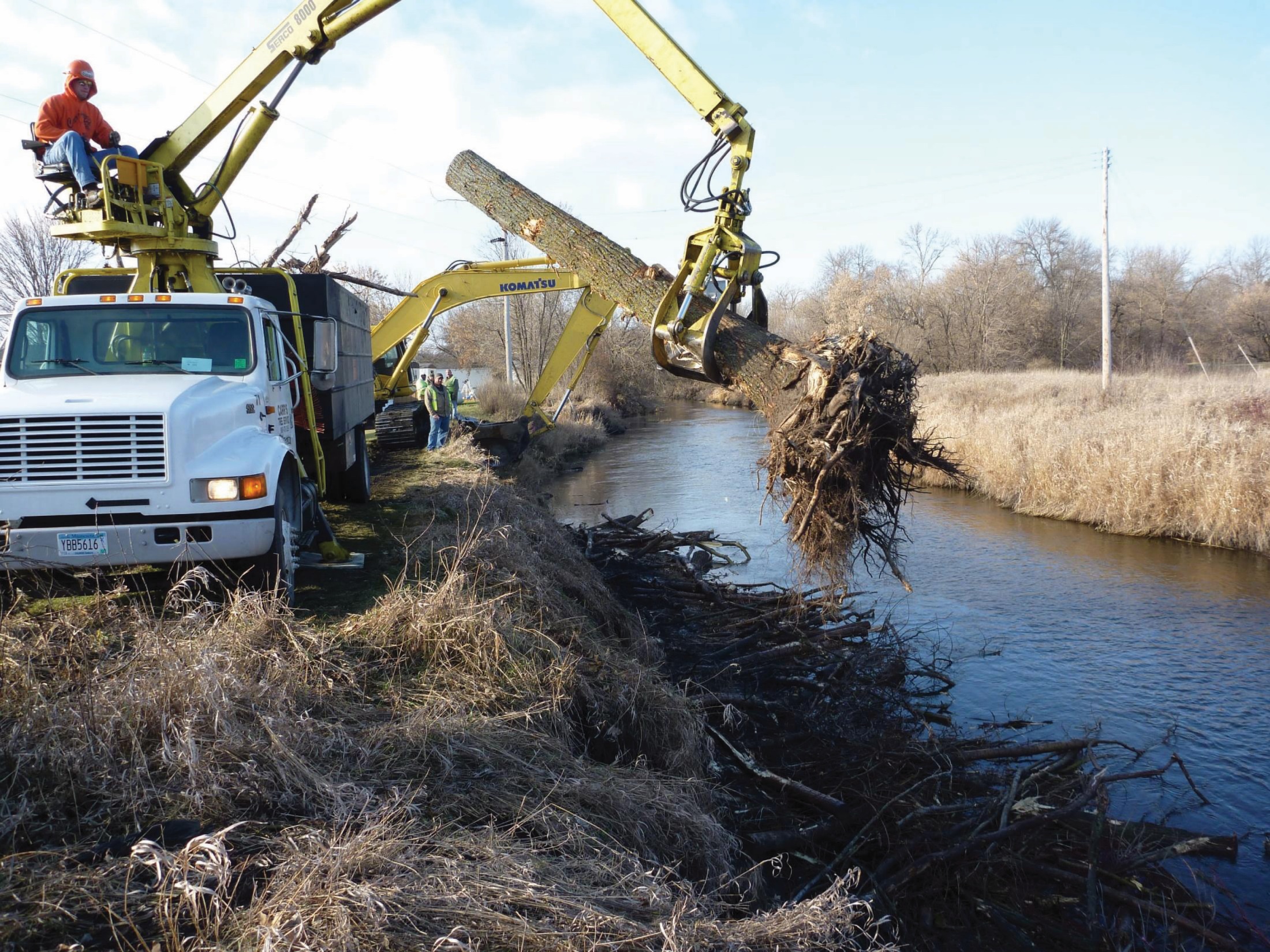 Sediment and Erosion impacts in Minnesota
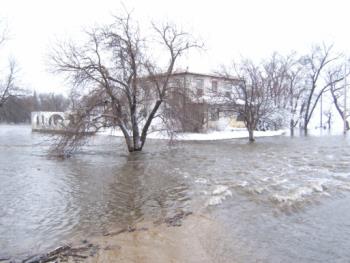 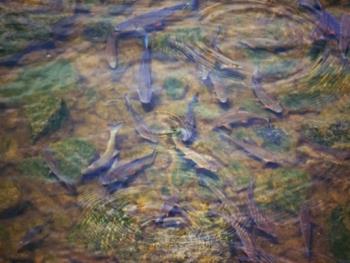 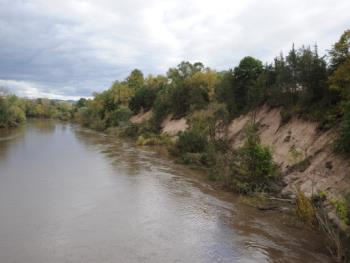 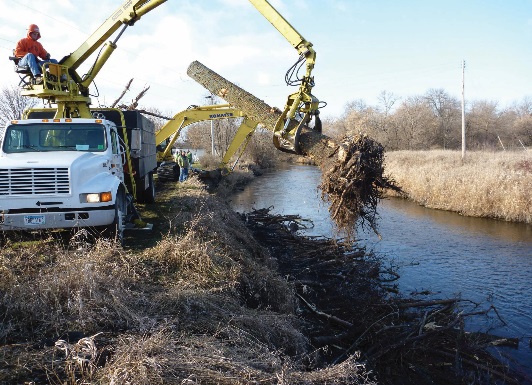 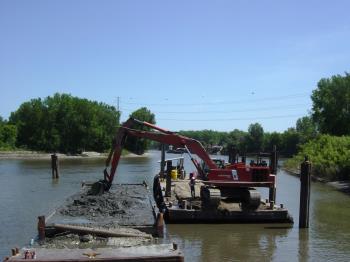 Water Quality
Debris
Infrastructure
Habitat
Navigation
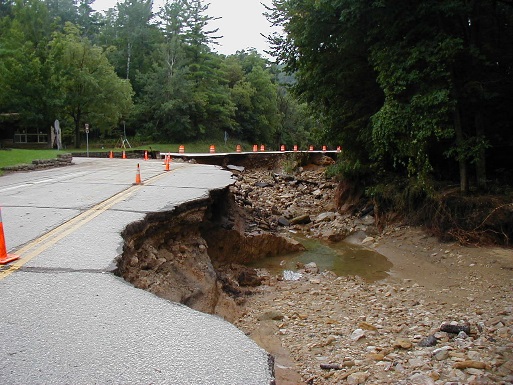 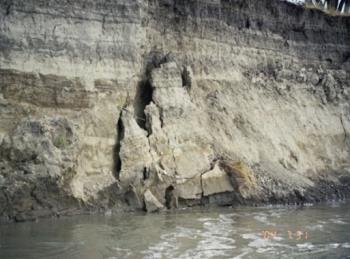 [Speaker Notes: Excess sediment in rivers indicates soil loss, exacerbates costs of dredging, degrades water quality, increases flooding, fills in Lake Pepin]
Sediment work objective
Develop regional sediment loading information in the absence of available on-site local data for  channel restoration projects

Drainage area, 
Stability/stream characteristics,
Geology
9/17/2018
16
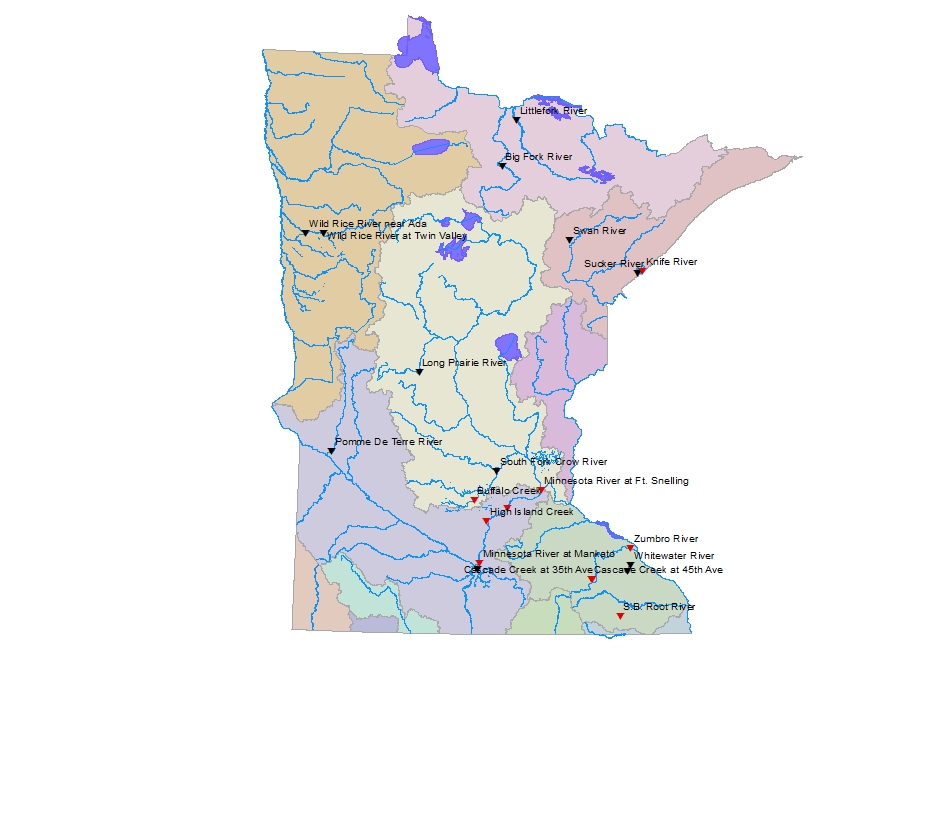 Good/Fair Stability
Poor Stability
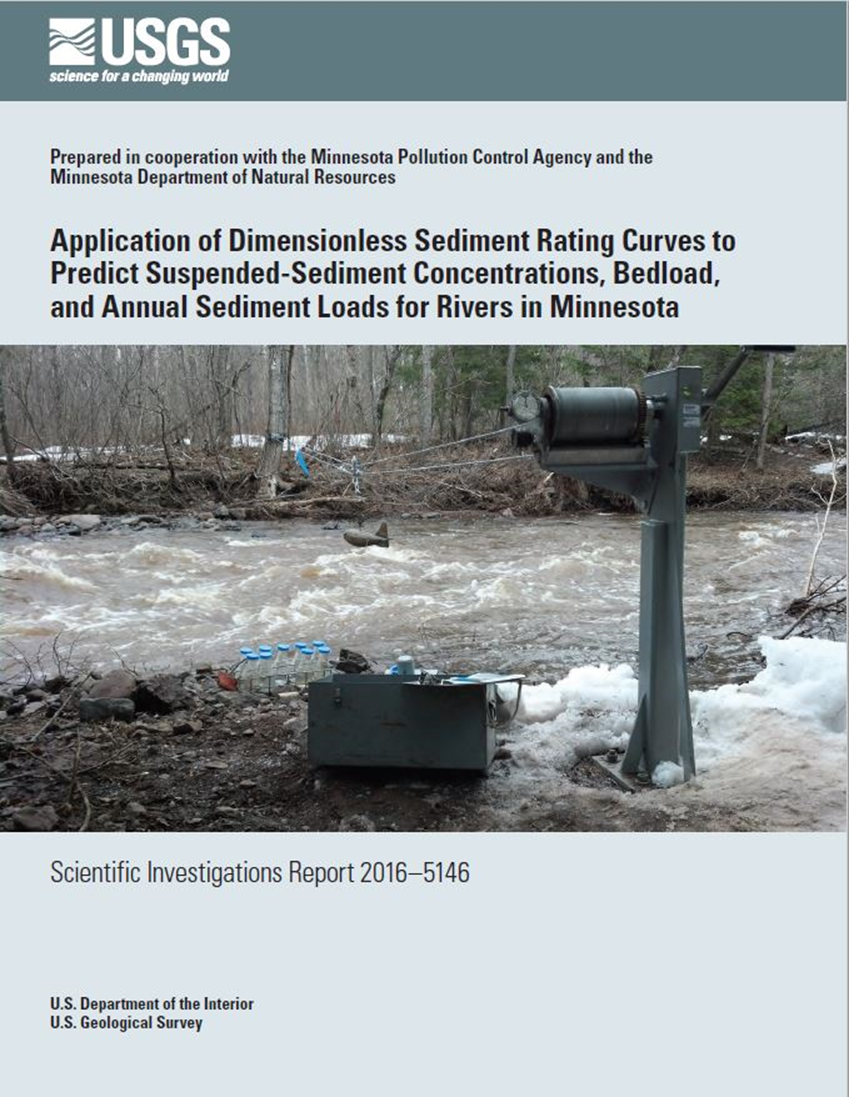 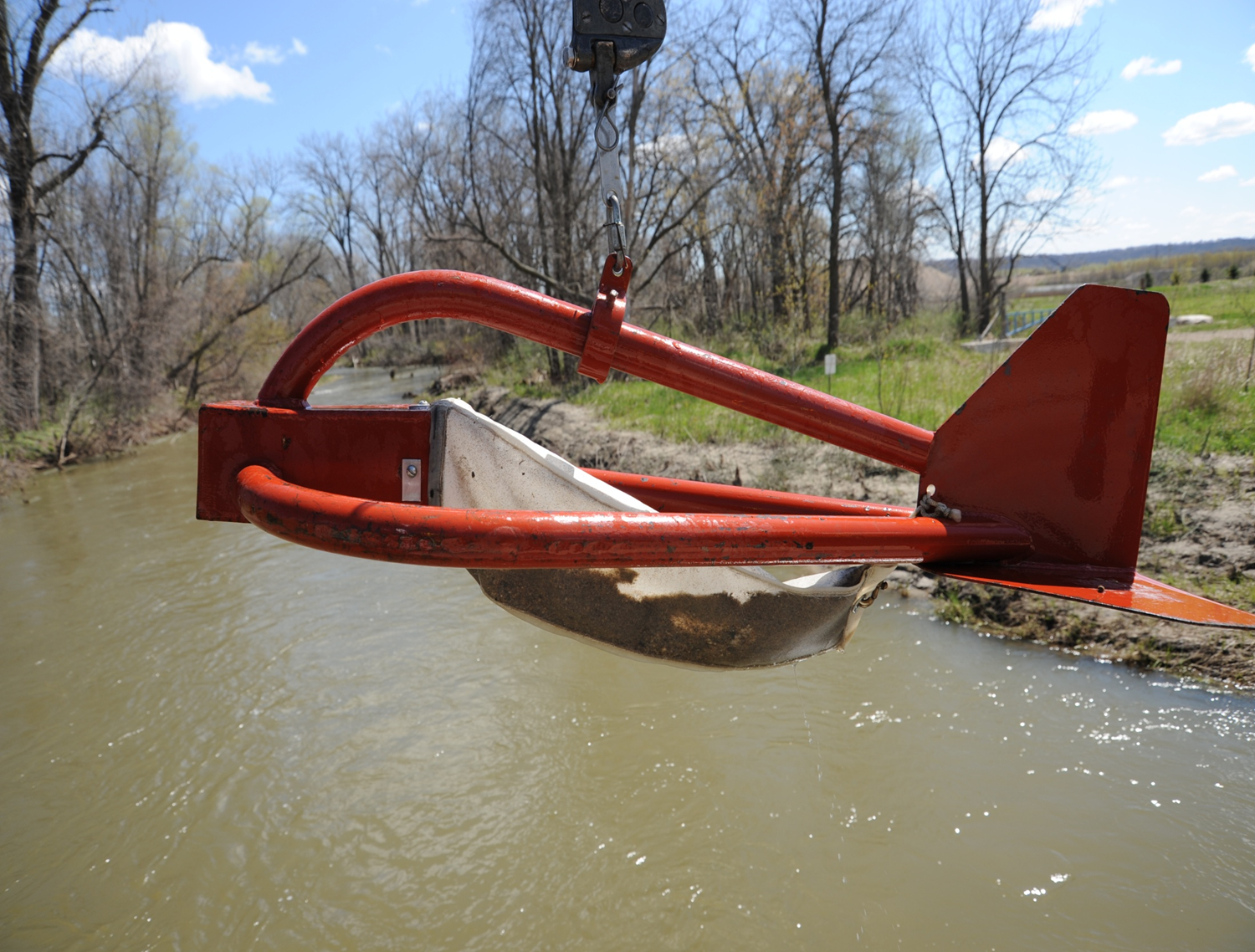 Summary
No analytical models accurately predict in-channel suspended and bedload concentrations
Understanding Sediment concentrations is essential to understanding river processes and stability 
Collection of sediment and associated modelling is filling in gap in the WRAPS process
Predicting Sediment annual loads will improve channel restoration design
Additional importance of hydrologic information
Defining changes in local,  regional and statewide hydrology
Change in the rainfall / runoff relationship through time
Define the climatic conditions and land use activities within the hydrologic records
Frequency and intensity of extreme hydrologic events – Floods, Droughts
Influence on Minnesota’s water use and infrastructure
9/17/2018
20
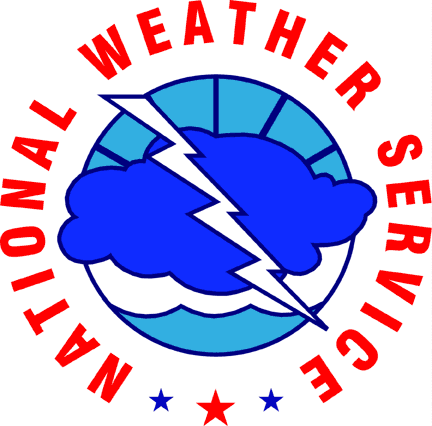 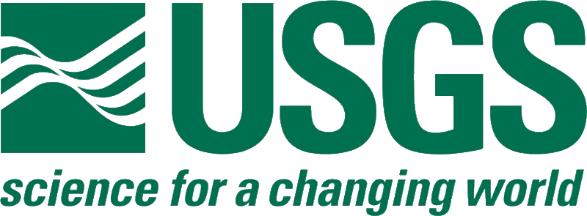 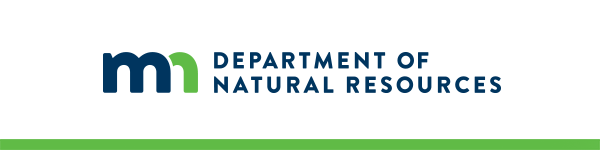 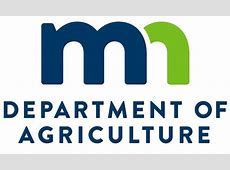 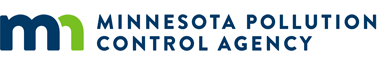 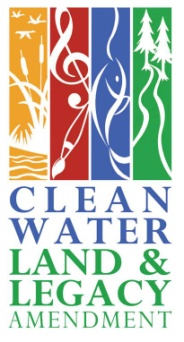 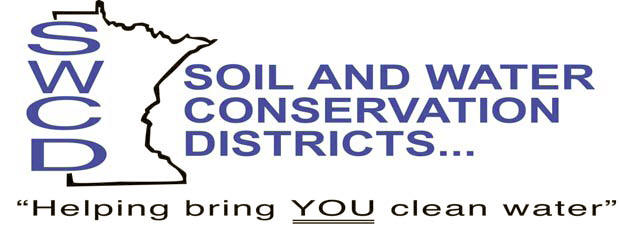